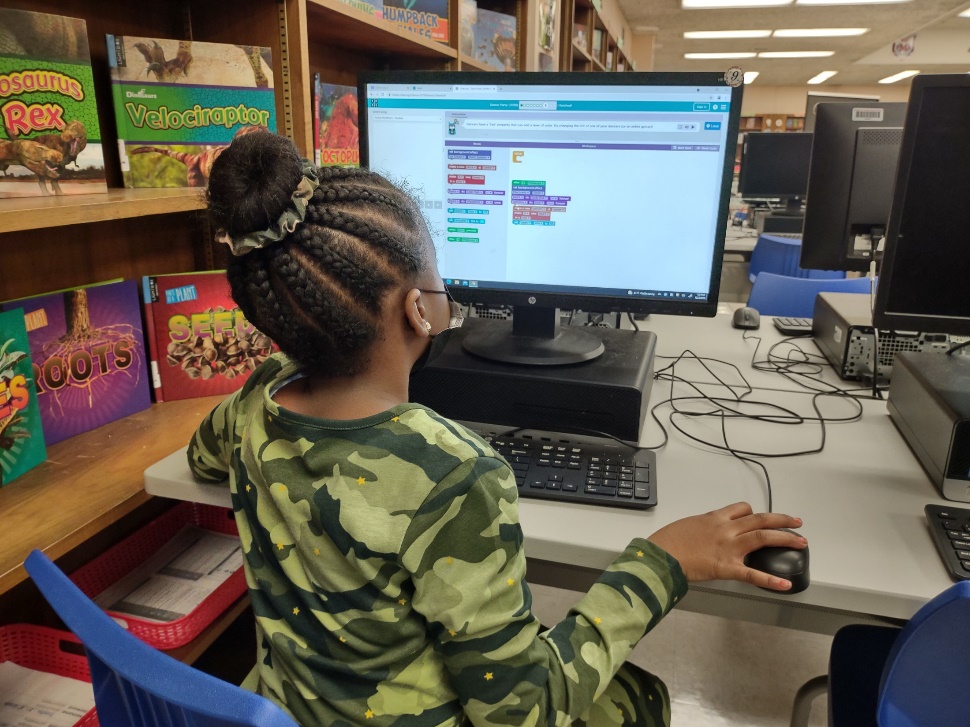 Hour 
of 
Code
Learning How 
to Code 
using Blocks
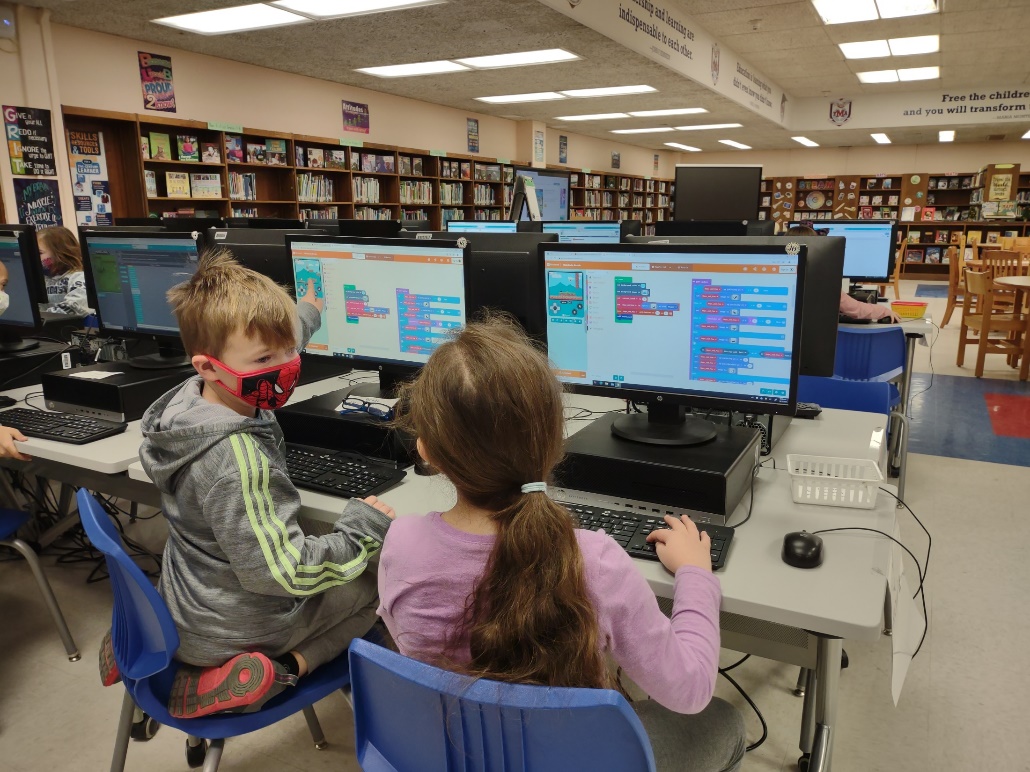 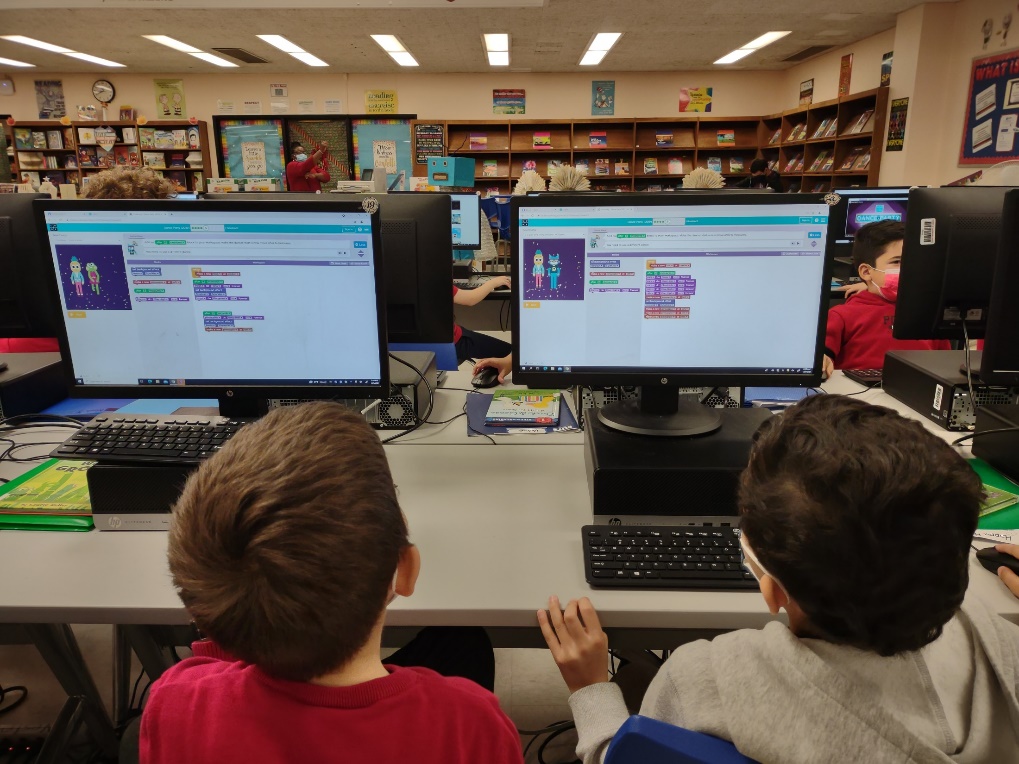 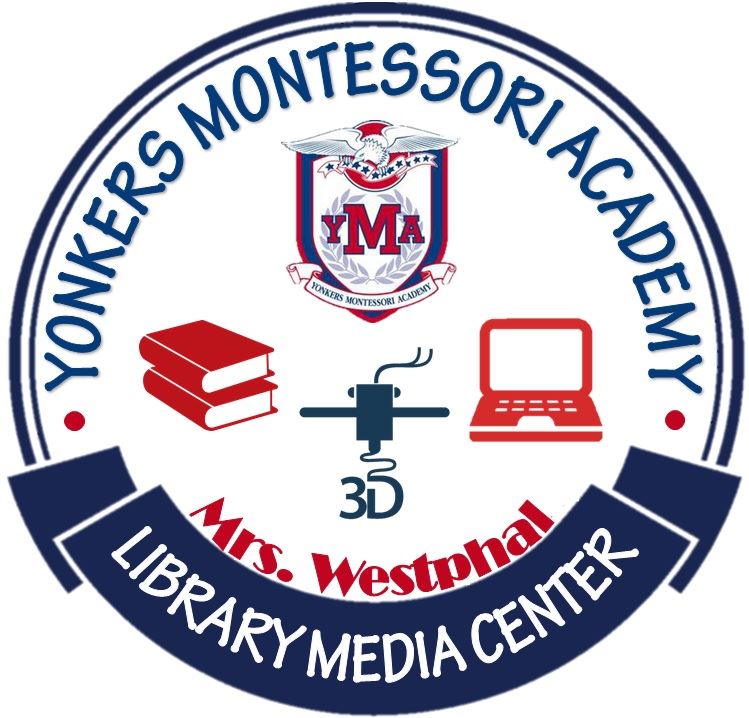 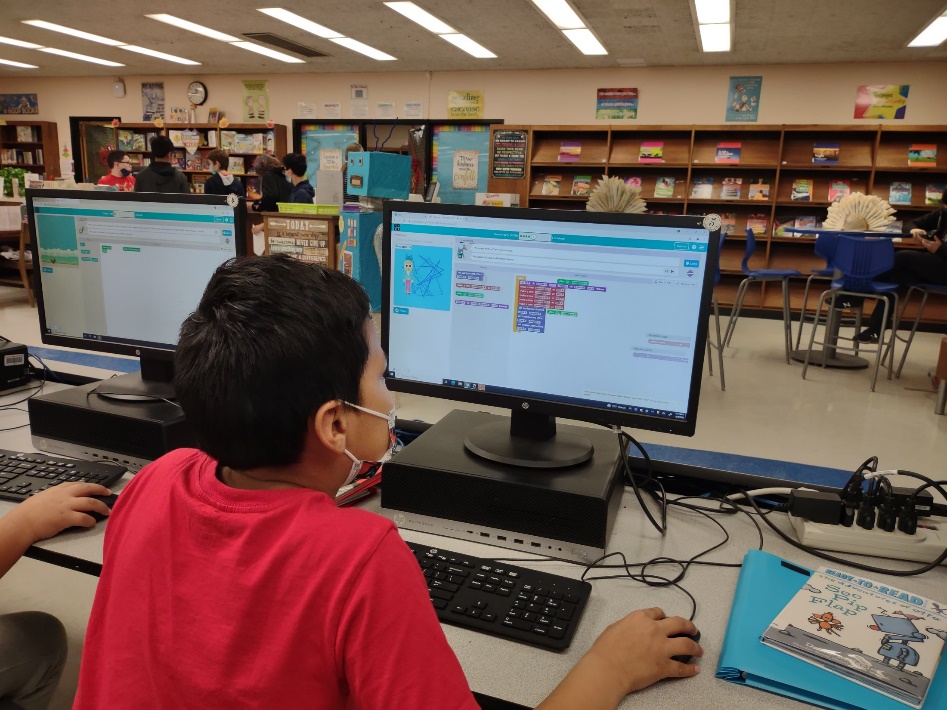 Hour of Code
Learning How to Code 
using Blocks
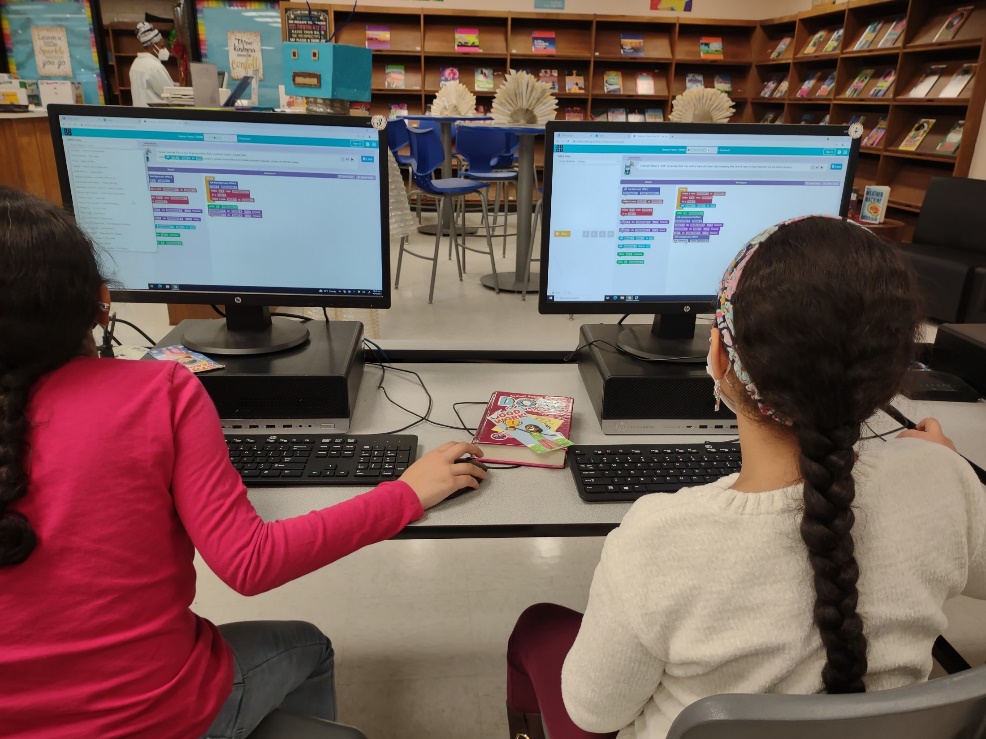 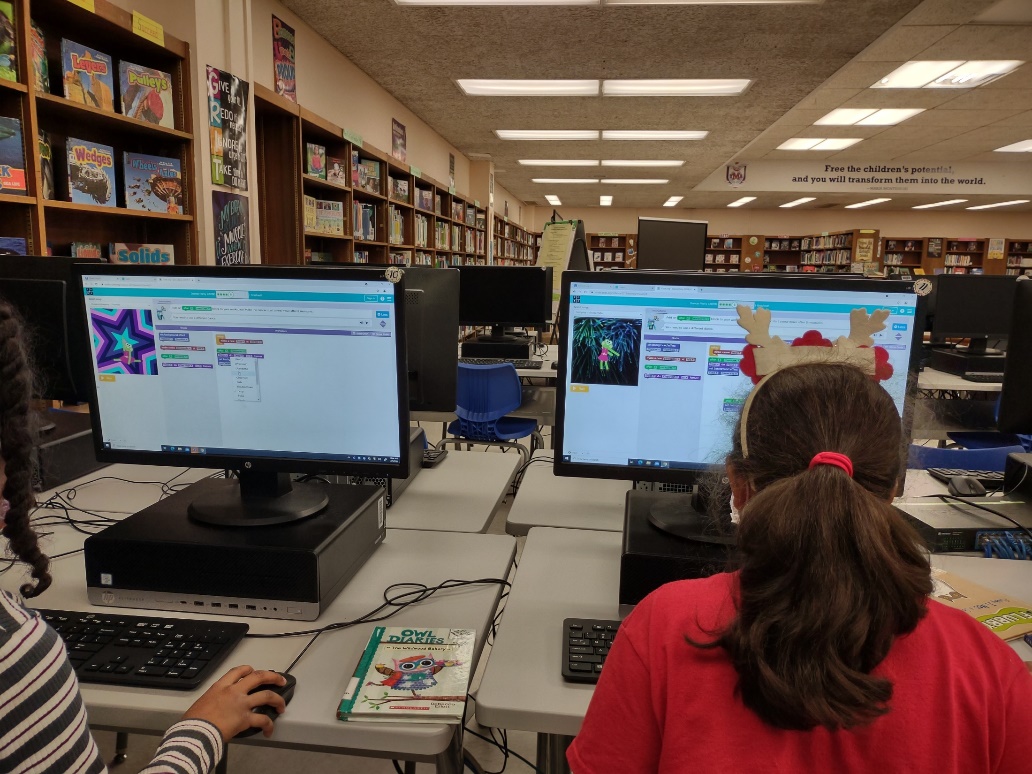 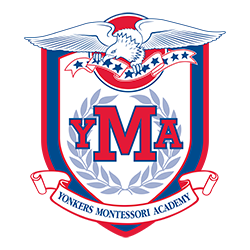 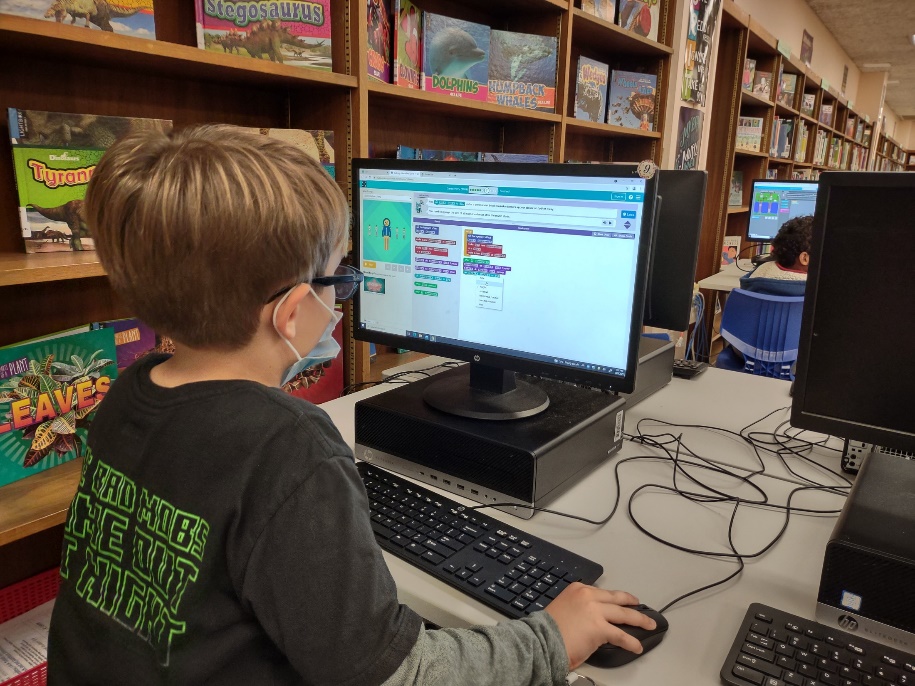 Hour
of
Code
Learning How to Code 
using Blocks
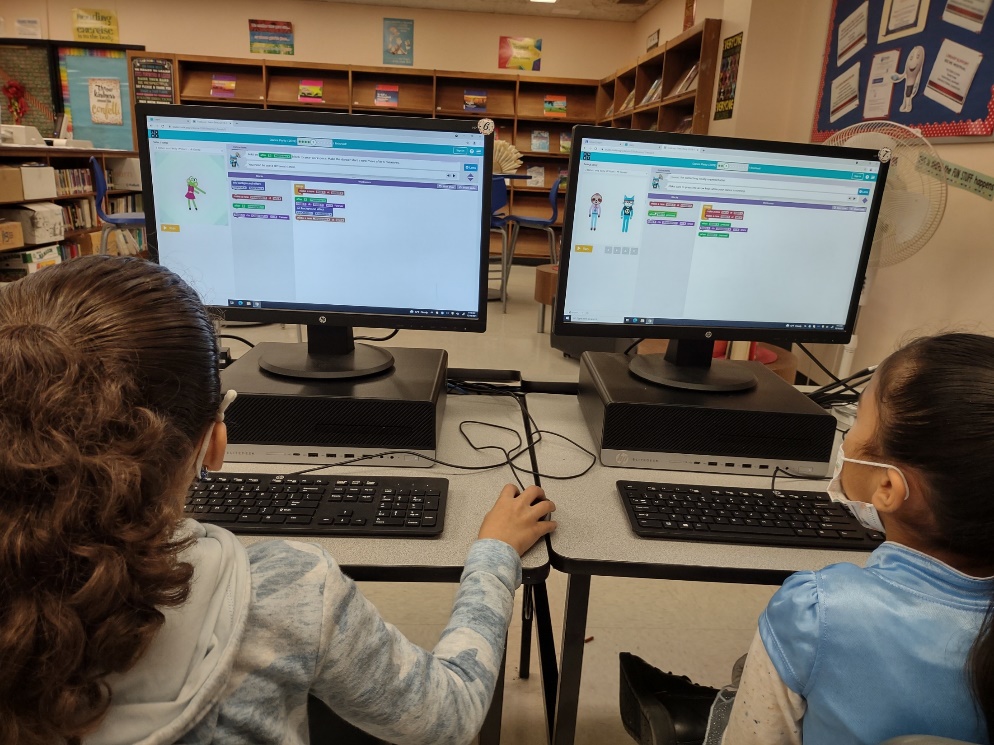 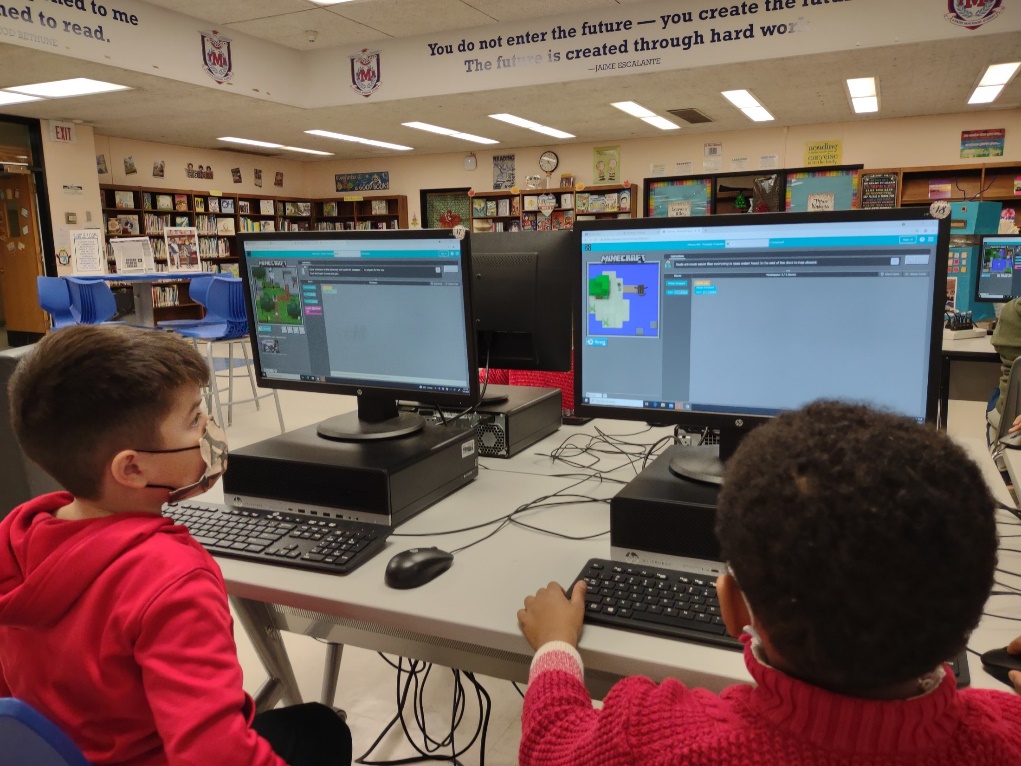 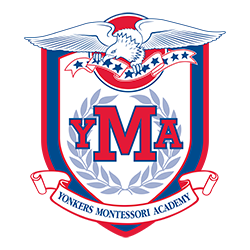 We Completed the Hour of Code
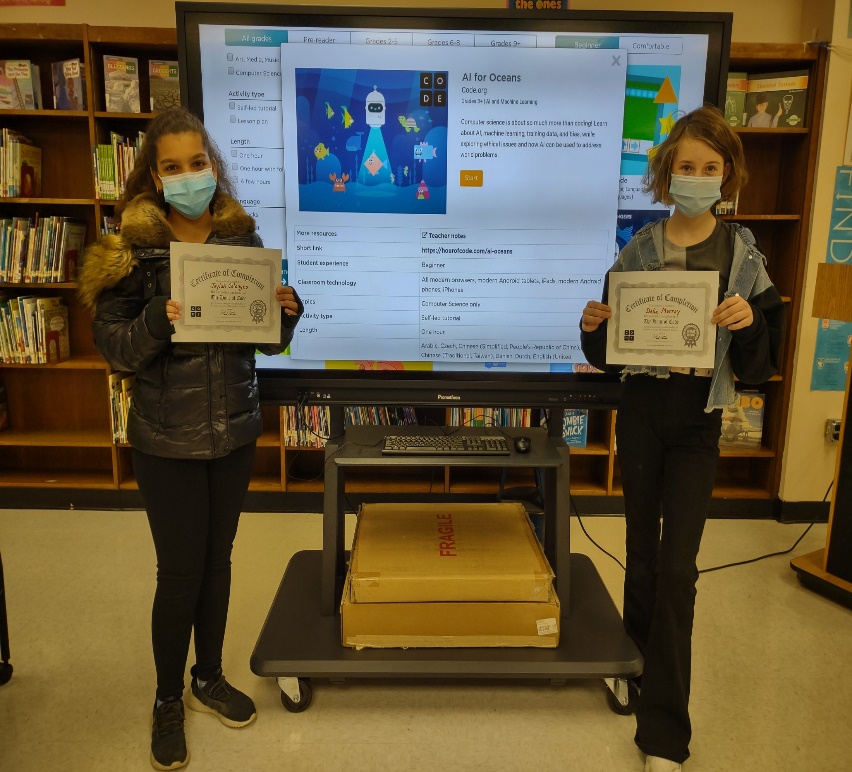 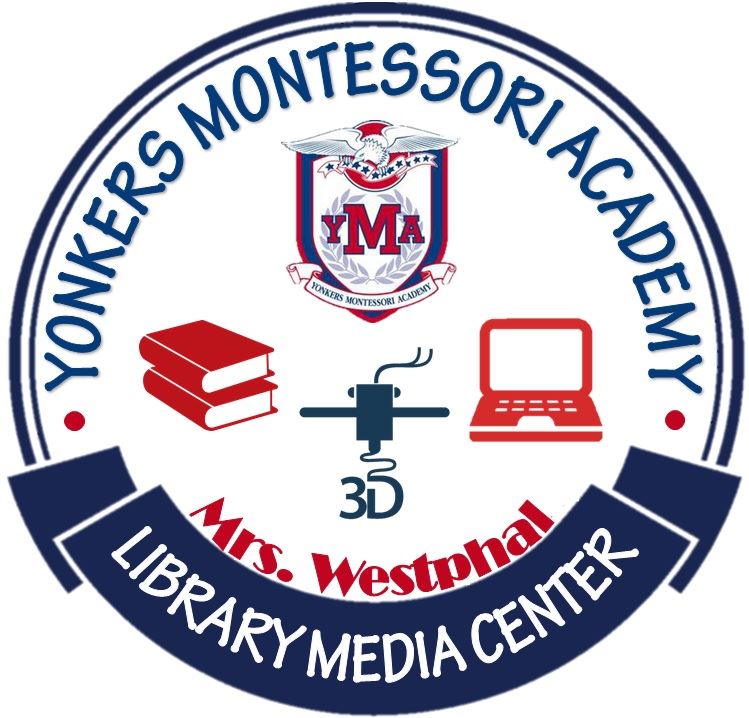 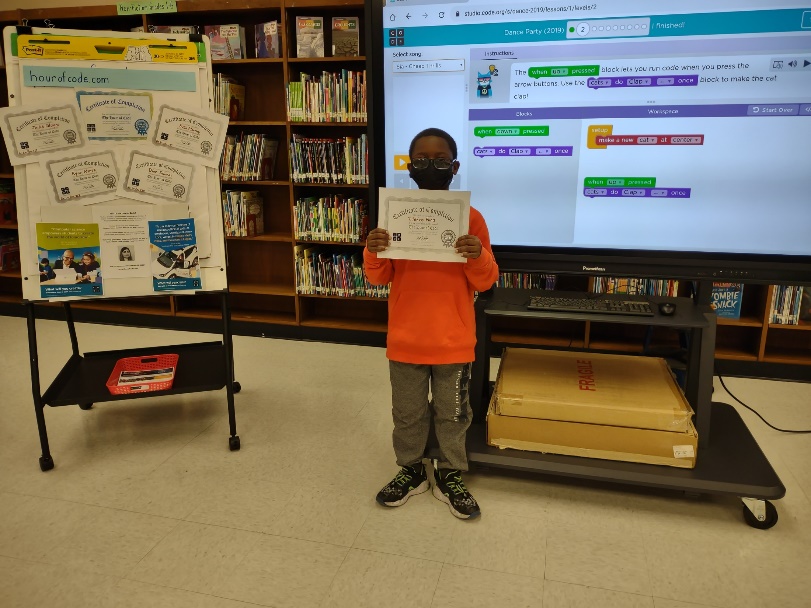 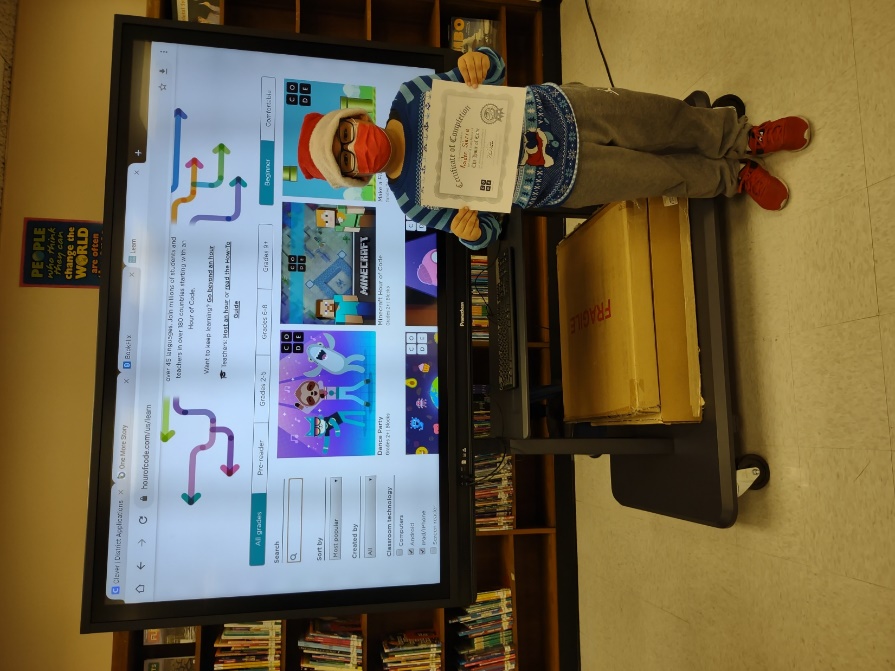 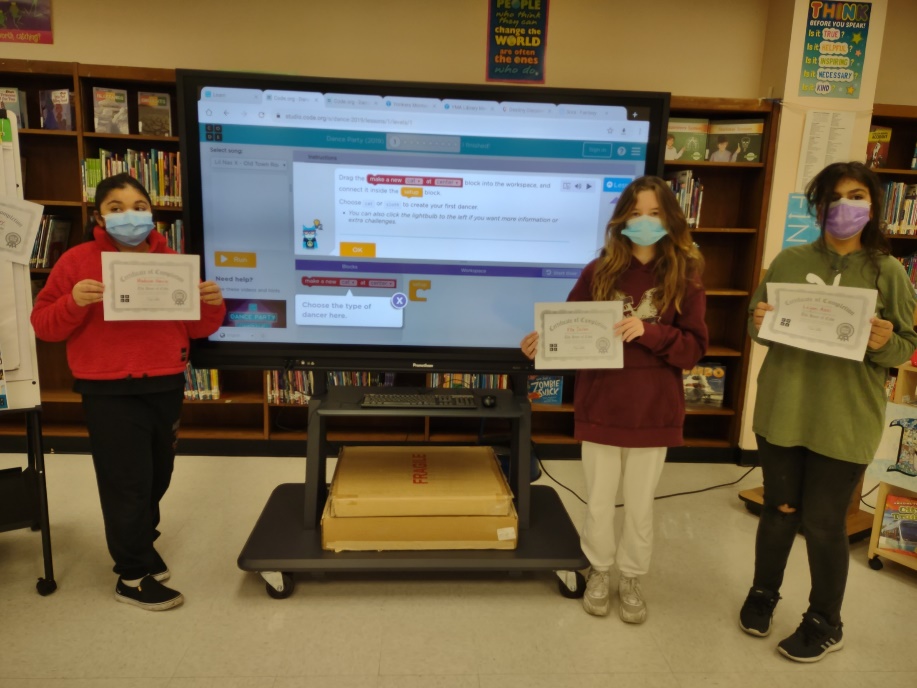 Activities

AL for Oceans
Dance Party
Flappy Bird 
Minecraft
Coding Displays and Certificates
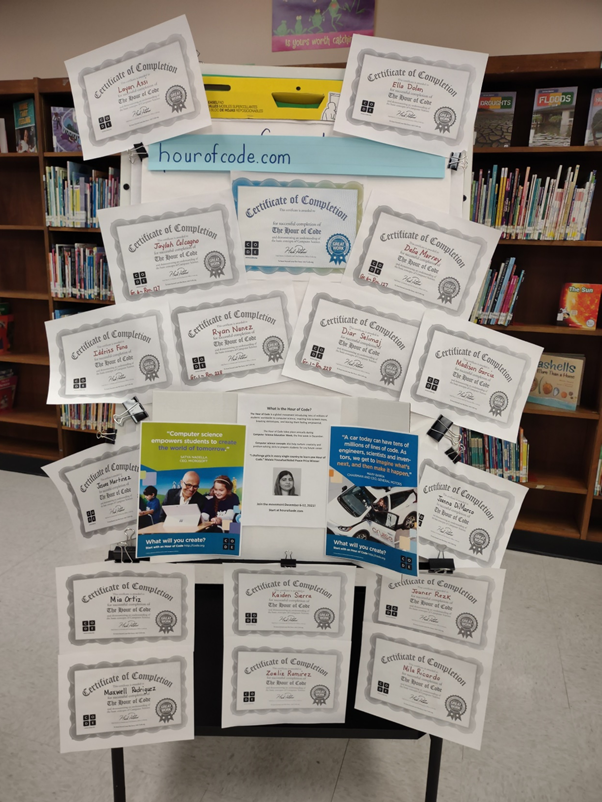 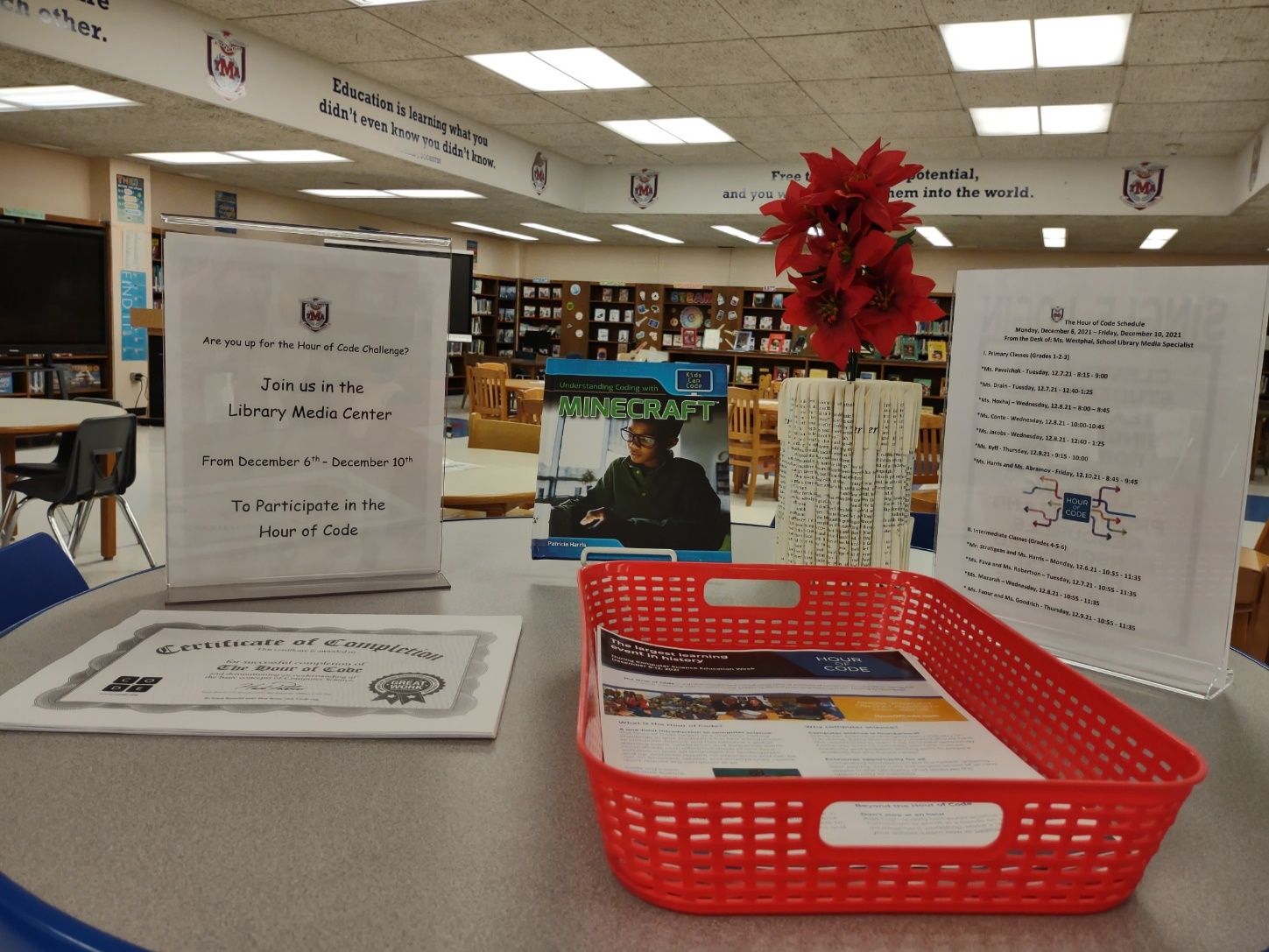 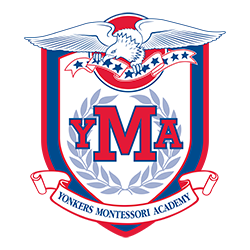 BookFlix and One More Story
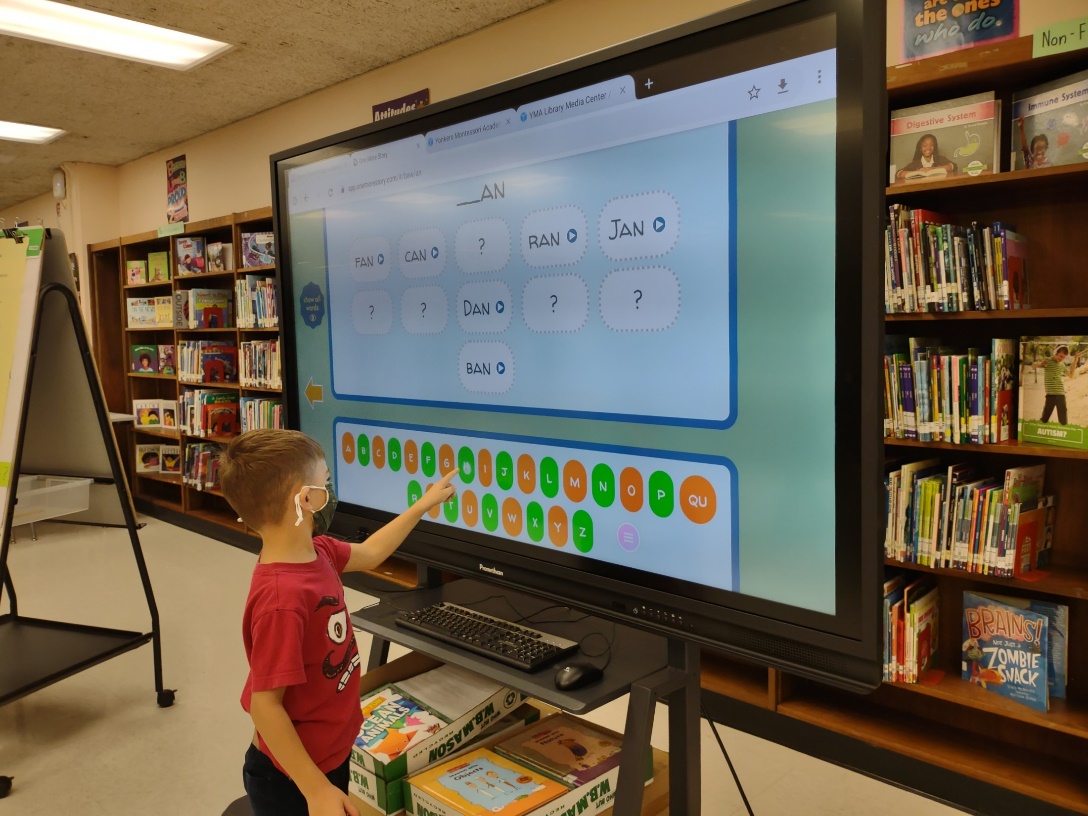 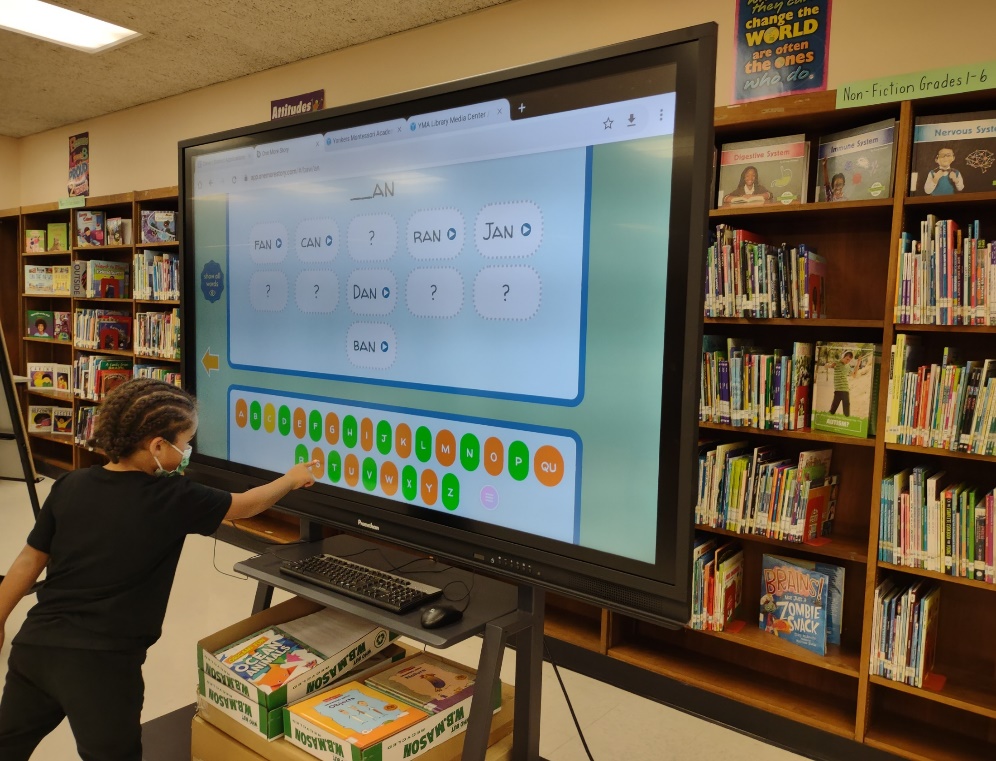 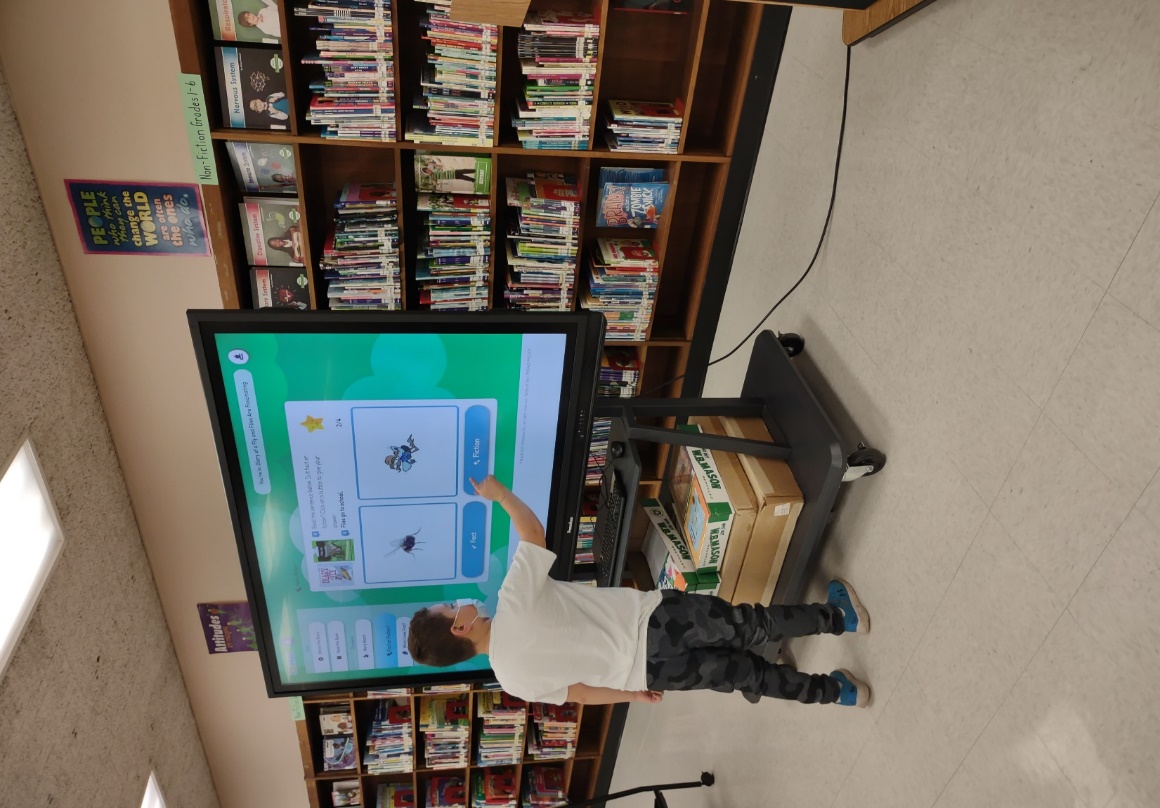 Reading eBooks – Abdo and SORA
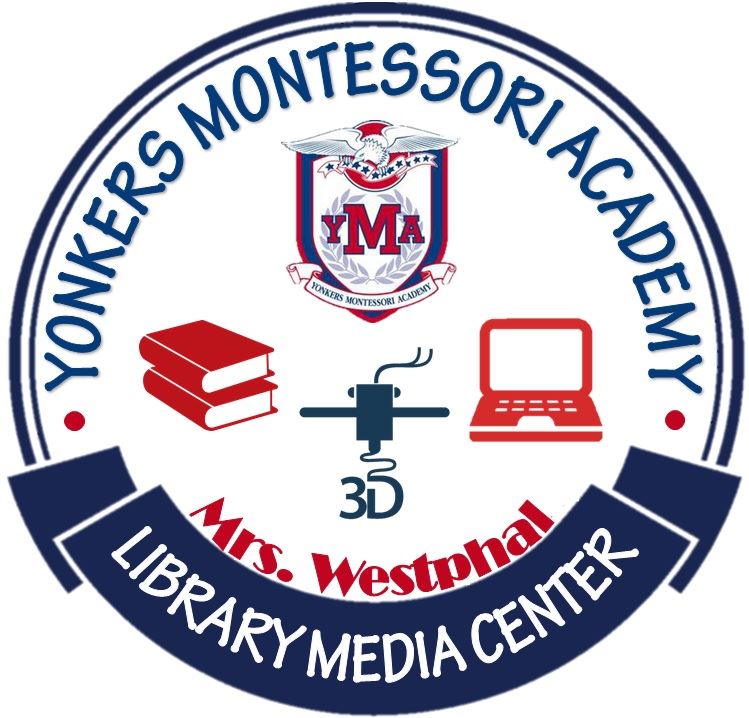 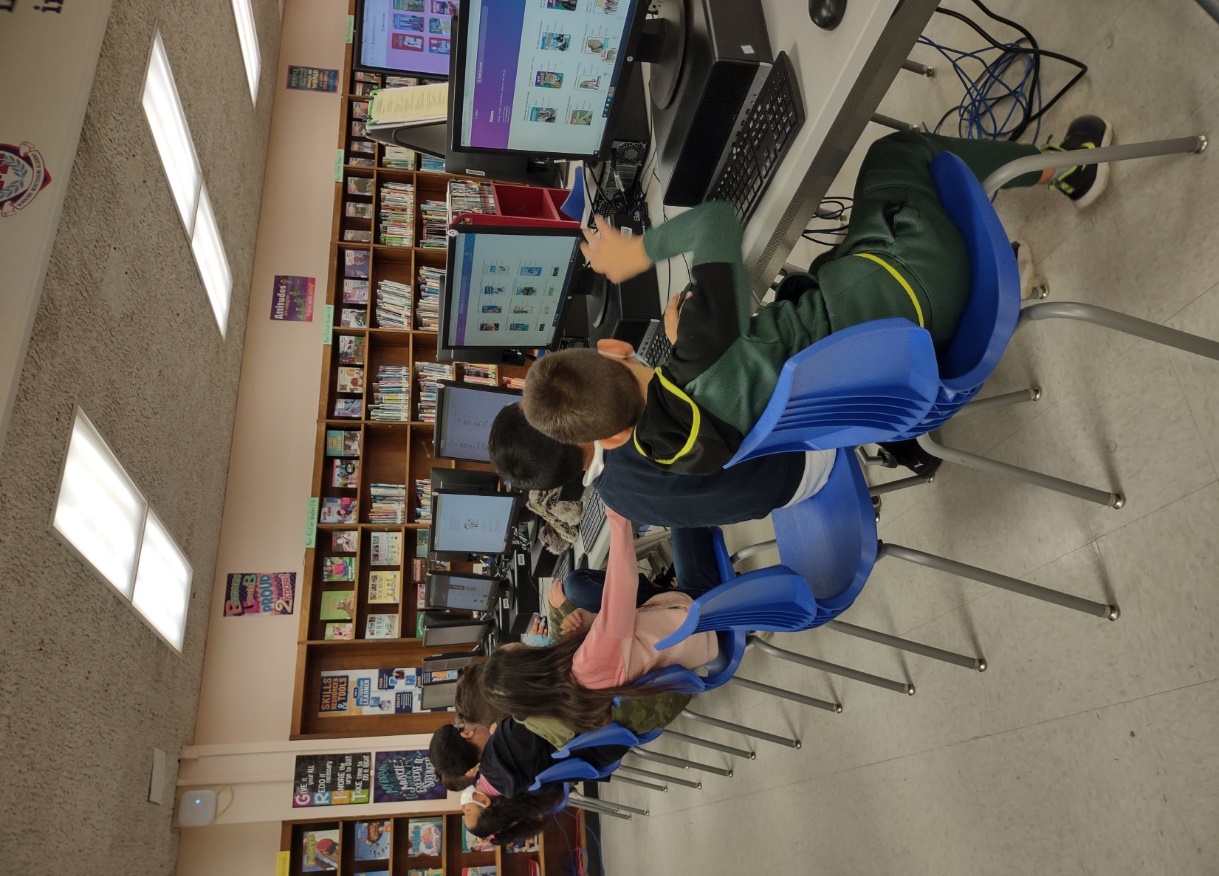 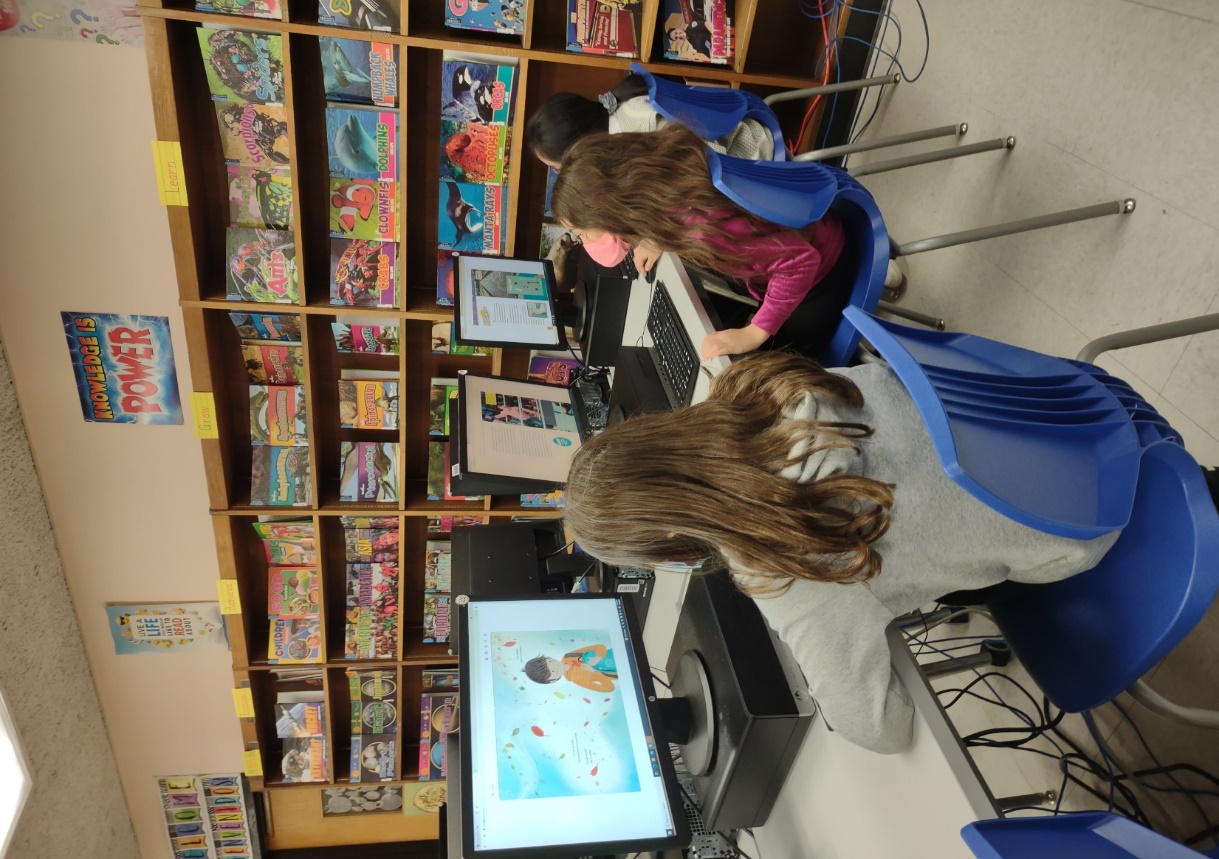 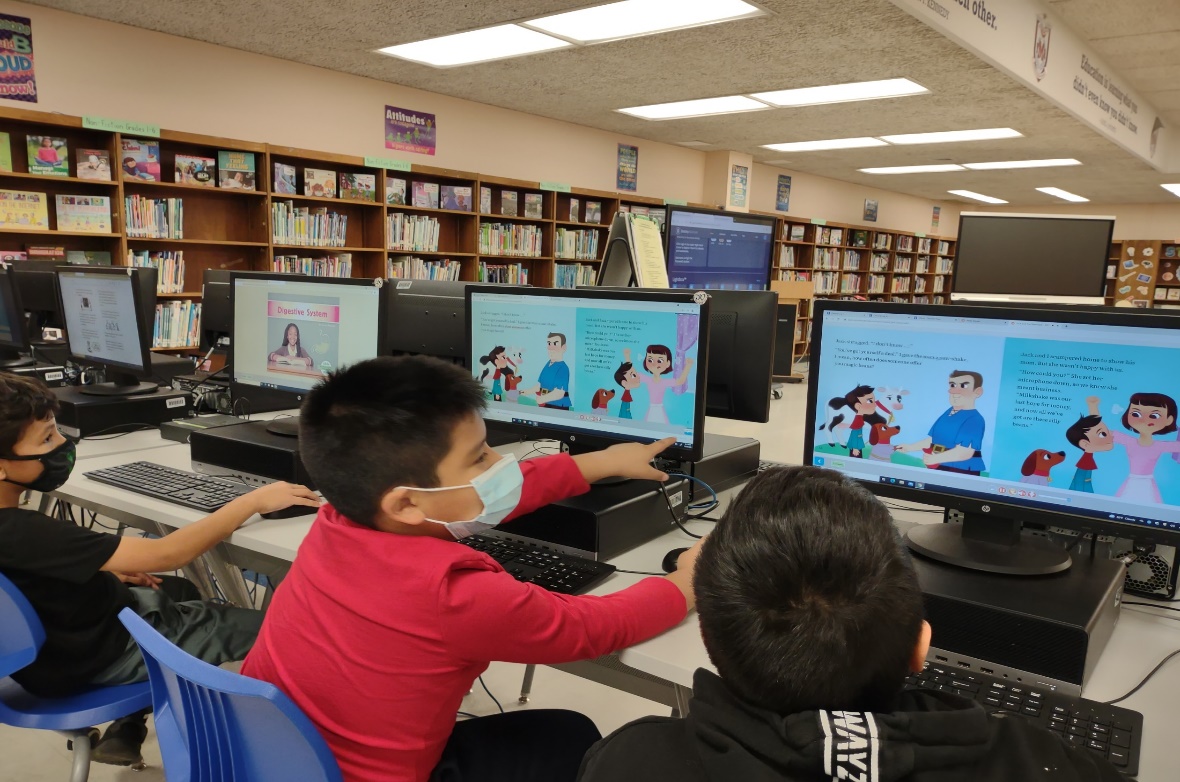 At YMA Readers are Leaders
Activities
Follett eBooks
Follett Lightboxes
One More Story
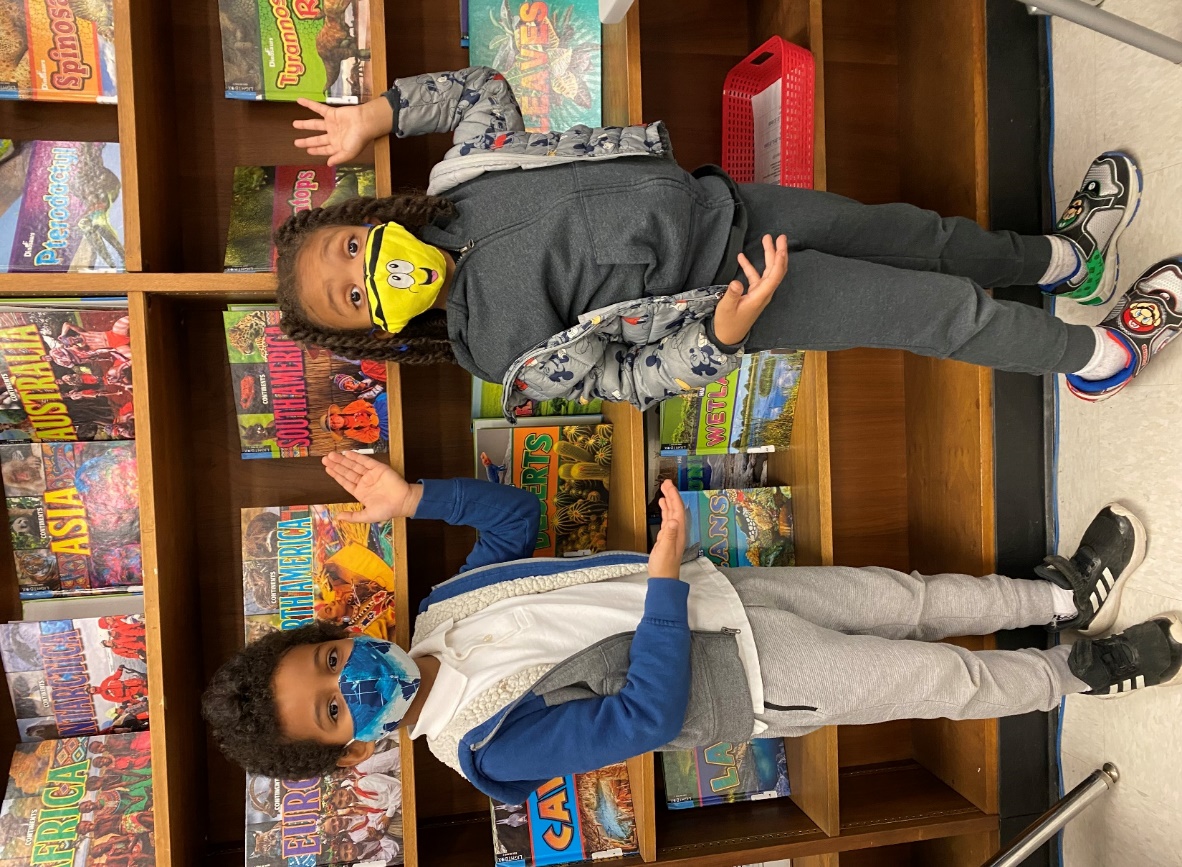 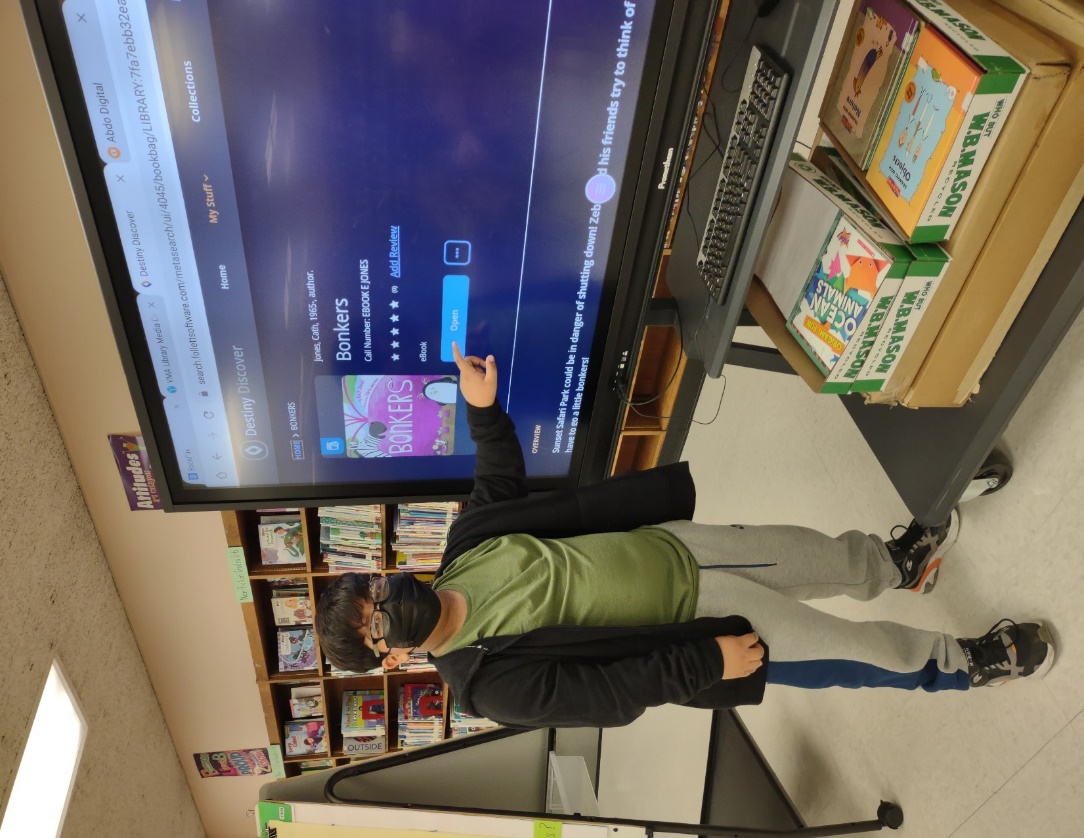 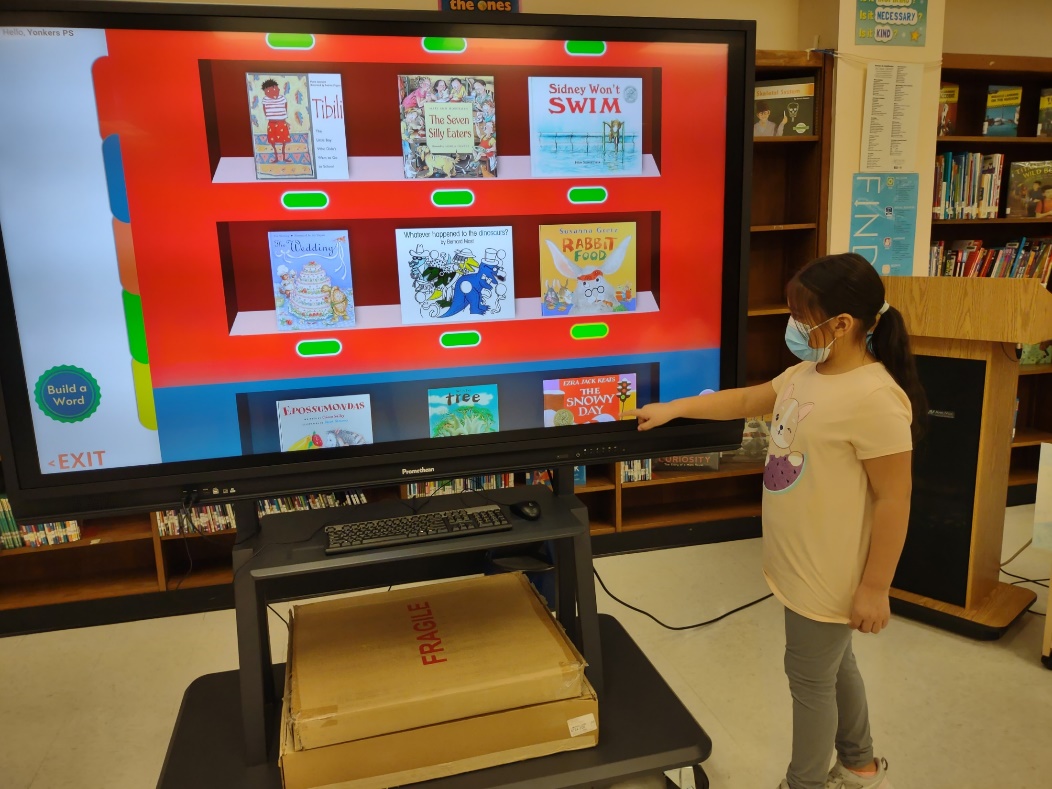 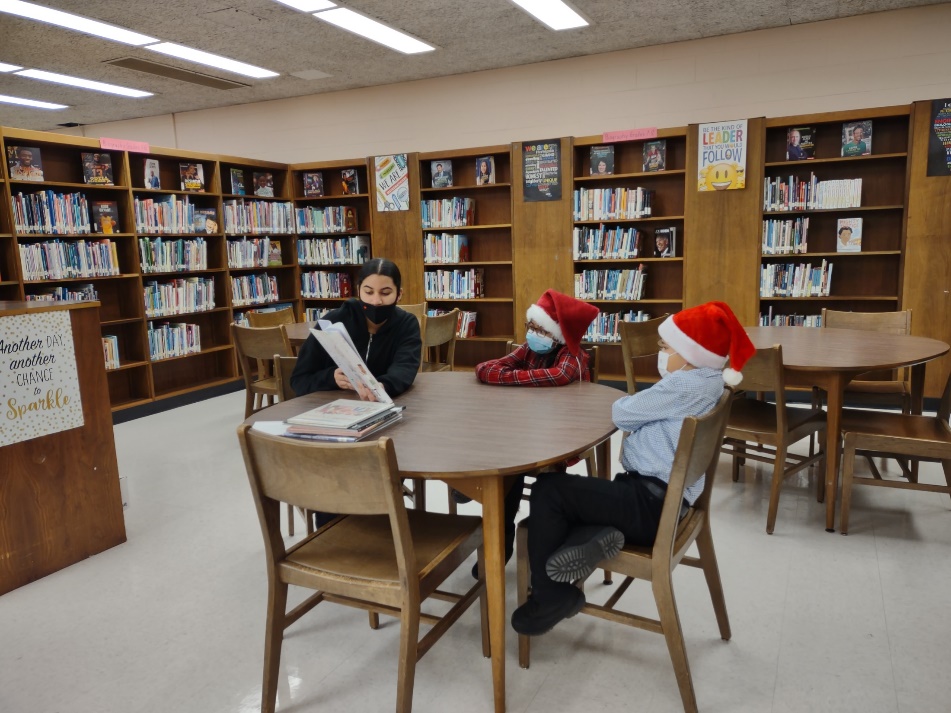 ReadingPartnersat YMA
Pre-Magnet 
Teaching Students 
and 
Primary Students
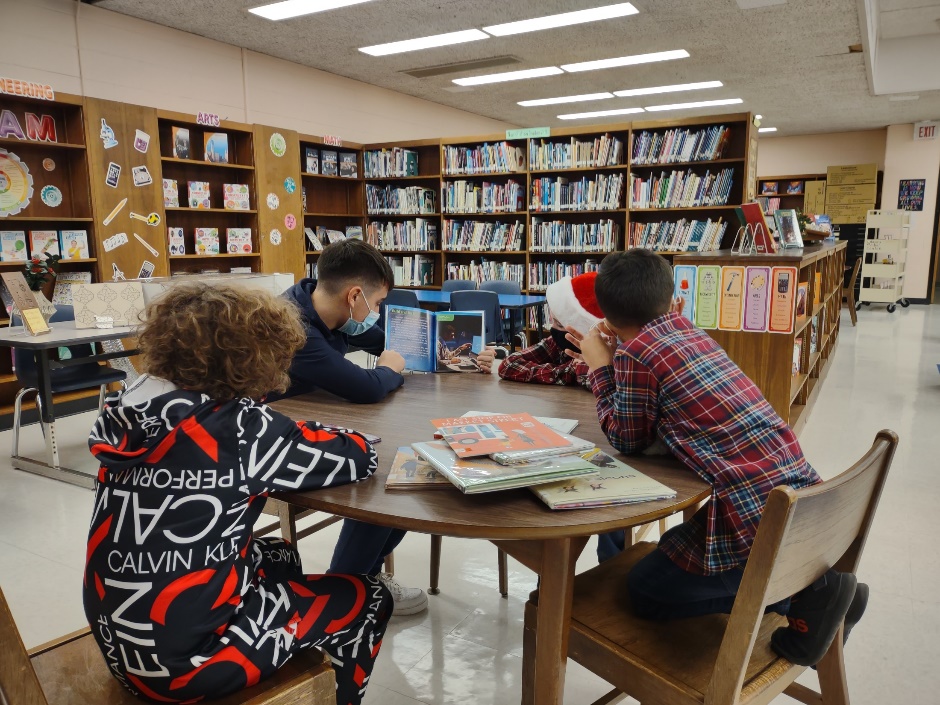 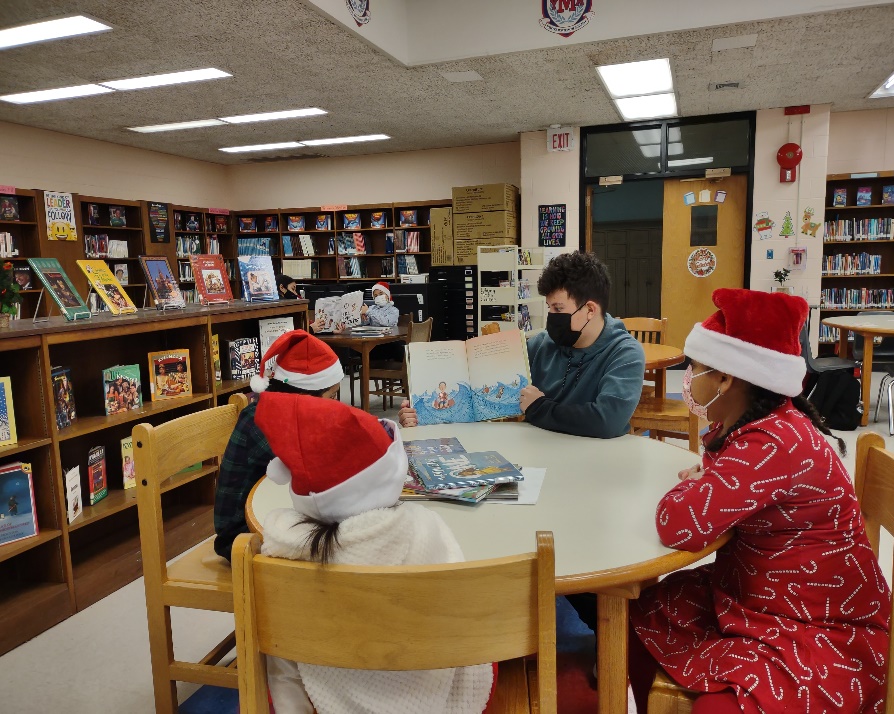 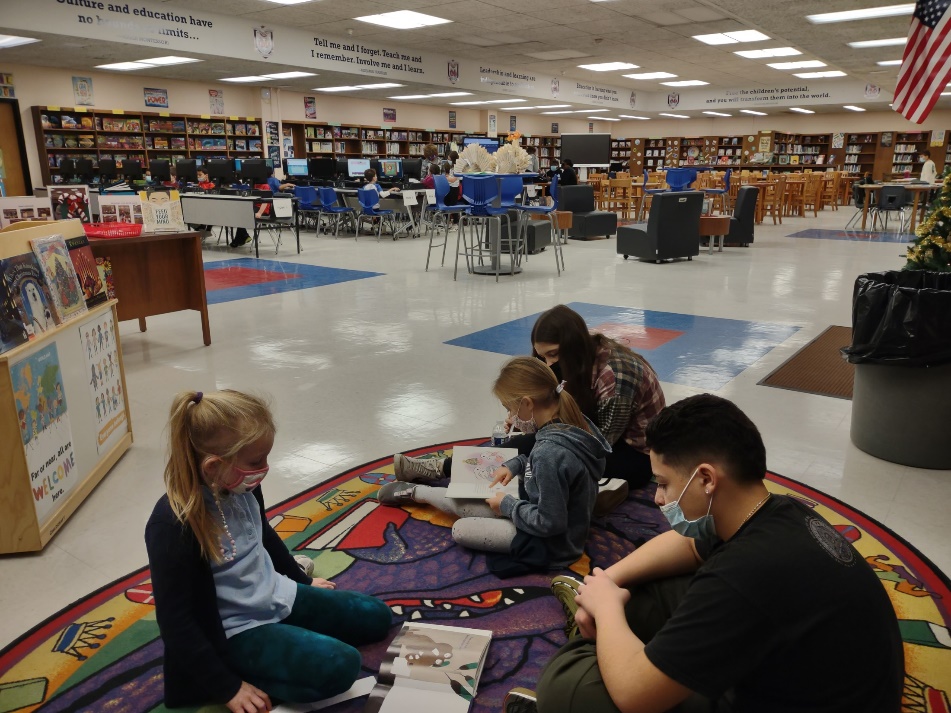 Glowforge Laser Printing
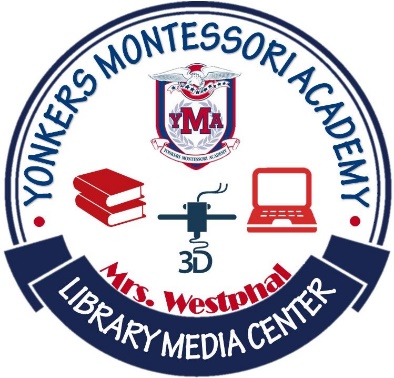 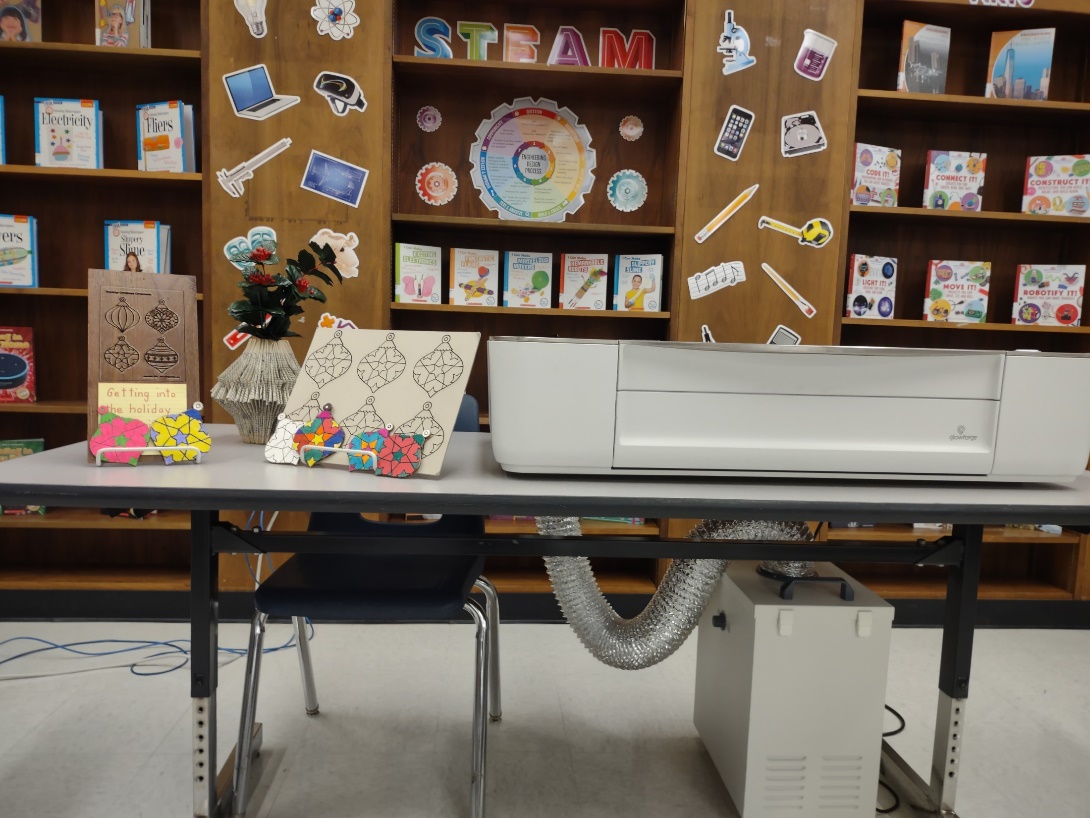 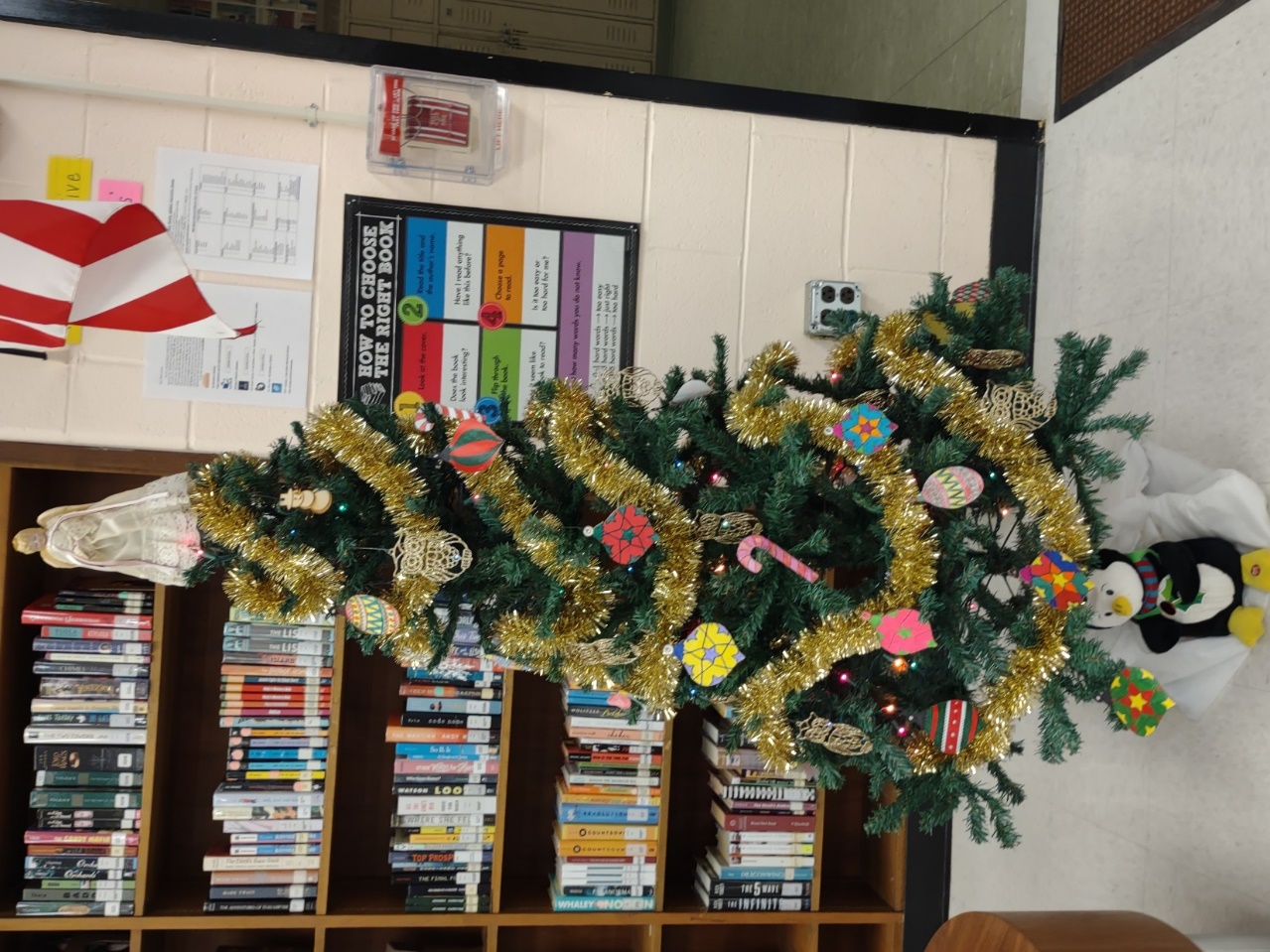 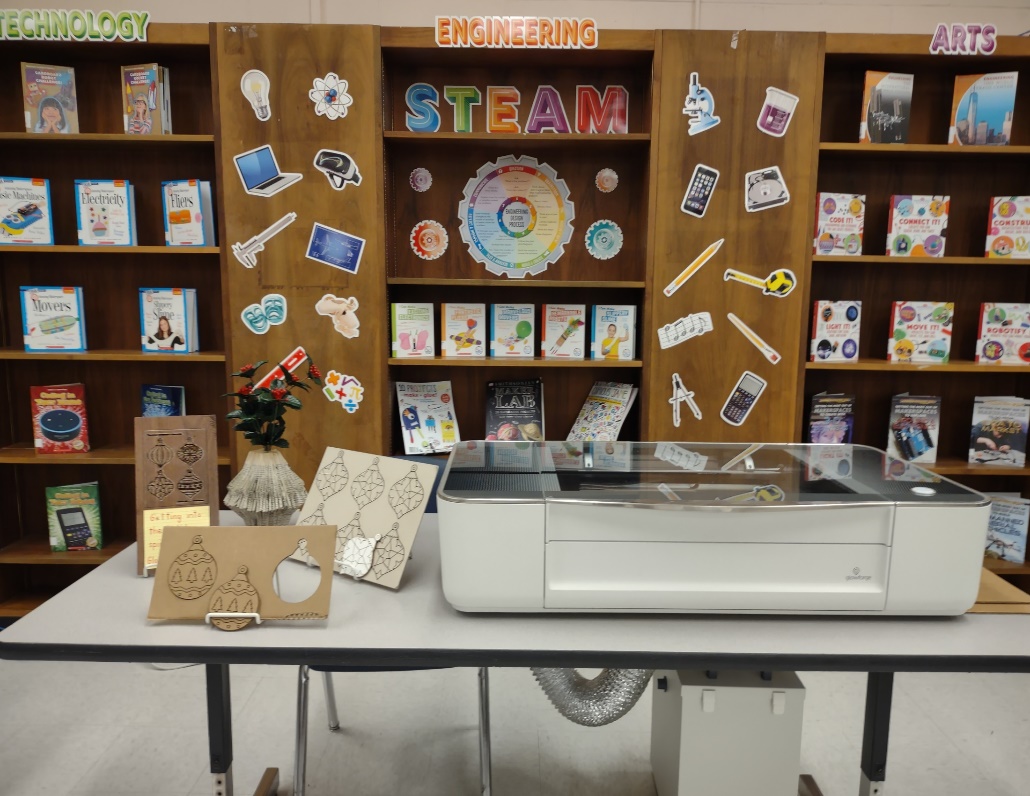 Holiday Ornaments
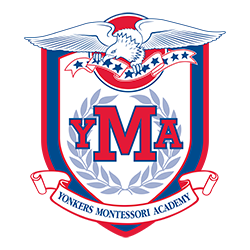 Paper Sculptures
Middle School Students 
Teaching Intermediate Students
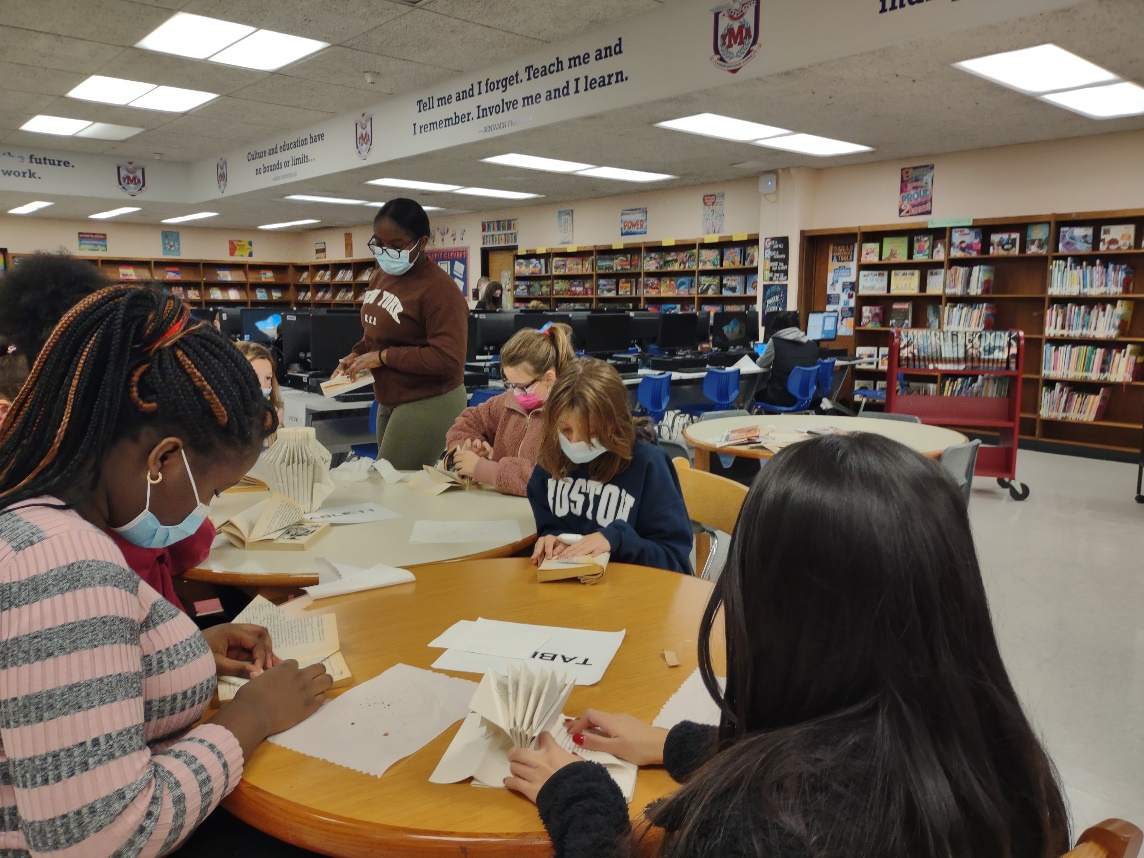 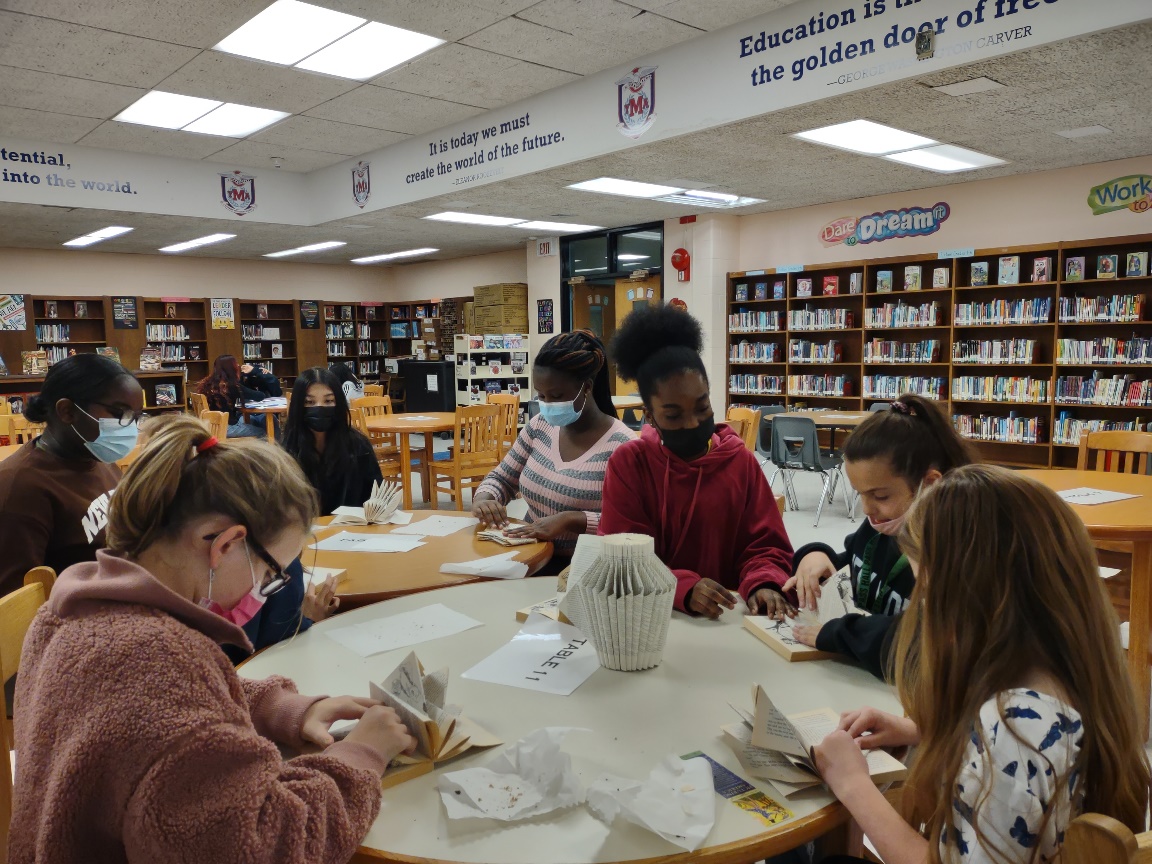 Paper Sculptures
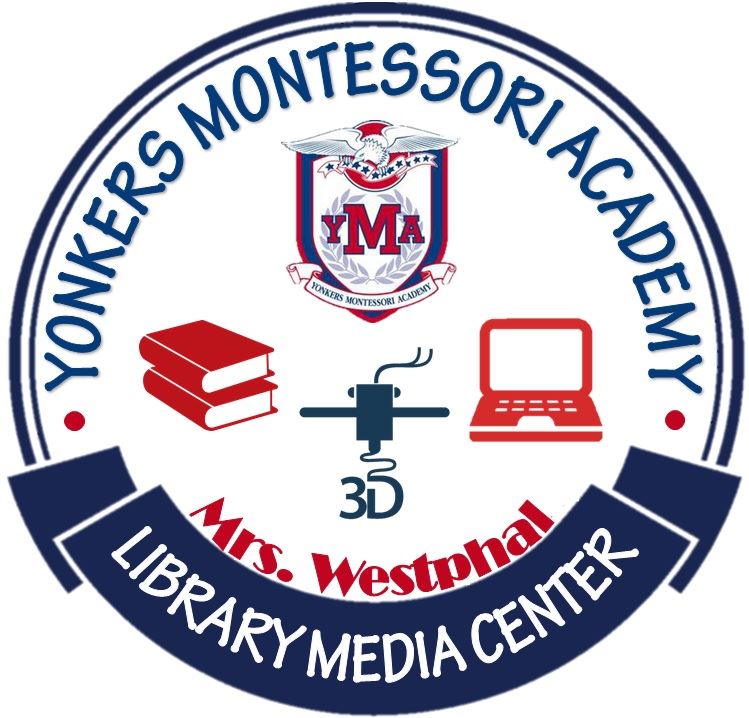 Student Projects
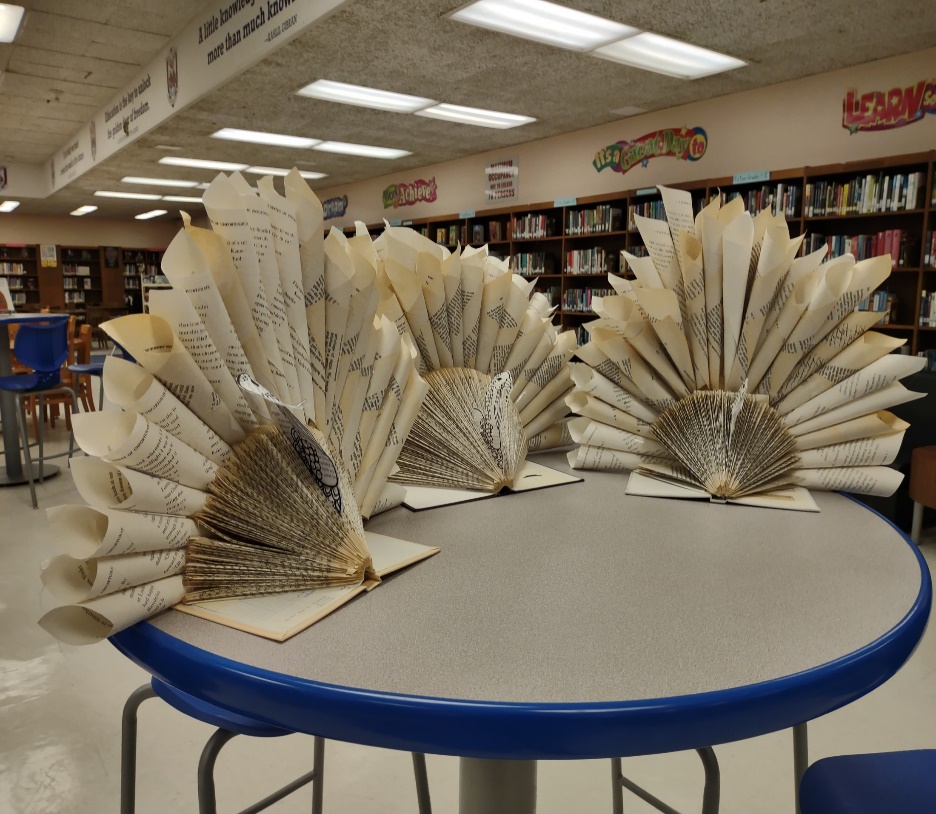 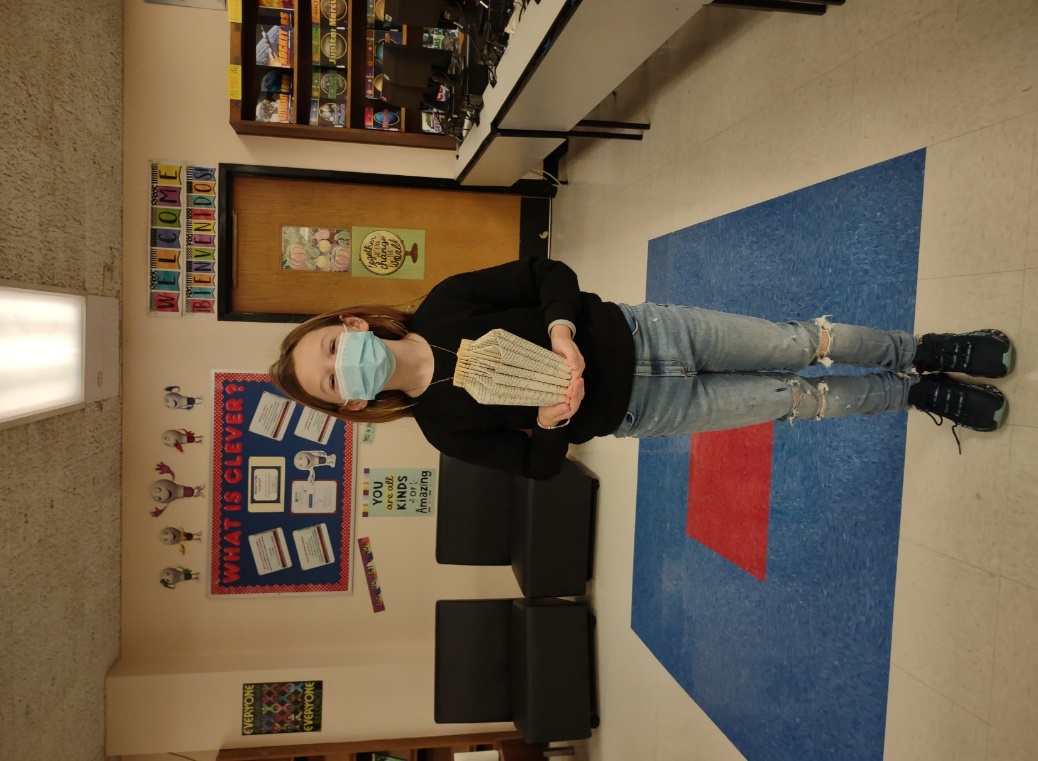 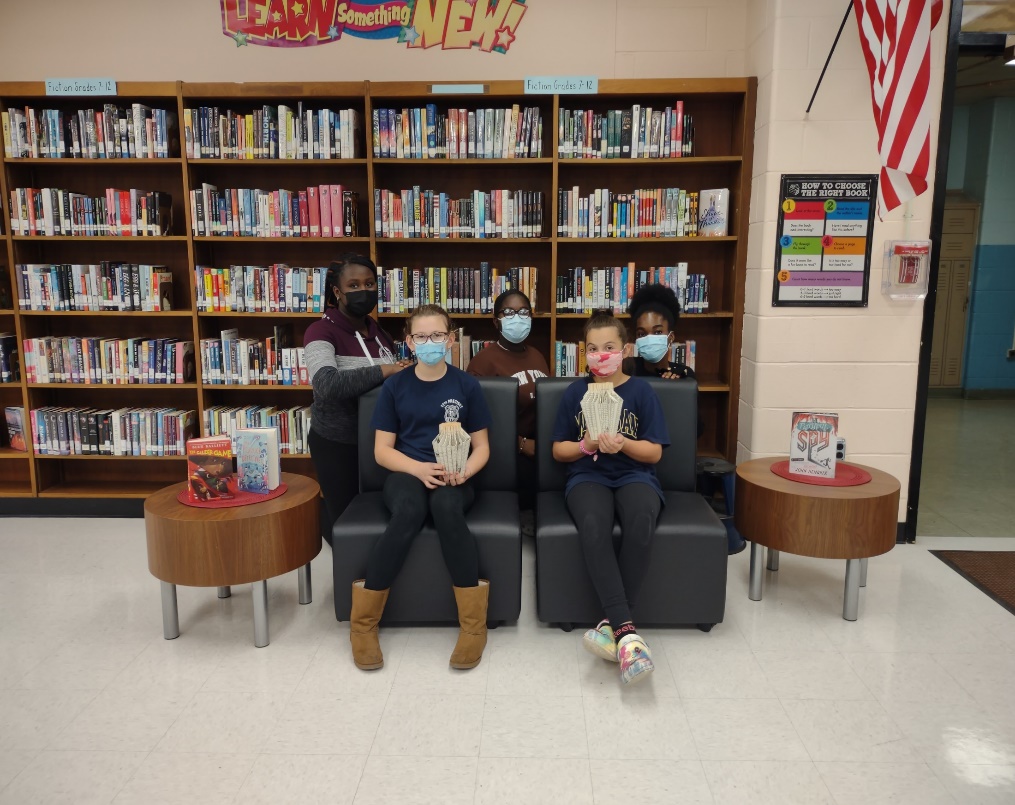